DOK-1
Recall and Reproduce
SHOW ME
TELL ME
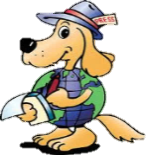 DOK-1
Reporter
DOK-4
Extended Thinking
DOK-3
Strategic Thinking and Reasoning
DOK-4
Extended Thinking
DOK-3
Strategic Thinking and Reasoning
DOK-4
Extended Thinking
DOK-4
Extended Thinking
DOK-3
Strategic Thinking and Reasoning
I can 
COMPARE a previous CONCLUSION to other SOURCES
I can 
LOCATE and SELECT
 information and details
to IDENTIFY and VERIFY
a new concept…
...in order to 
CONFIRM 
or develop a new CONCLUSION.
...which I use to show  my
REASONING so I can show HOW I
SOLVED the question and make a CONCLUSION.
…and am able to use what I’ve learned to 
SOLVE a problem
in a NEW WAY.
I
SHOW
how my CONCLUSION EXTENDS across
other domains…
and then  I
EXPLAIN 
my
THINKING
DOK-2
Skills and Concepts
DOK-2
Skills and Concepts
In order to…
IDENTIFY and
VERIFY
a new concept.
I can LOCATE and
SELECT
Information or details…
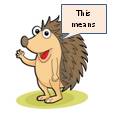 Developed by Susan Richmond 2015
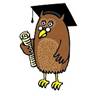 DOK-2
Interpreter
DOK-3
Judge
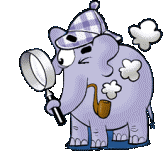 DOK-4
Detective